Eastern Maine Medical Center
Provider Cerner Education Session 5
Dr. Michael Ross
01.31.2019
Test Patients for Use
Go to Ambulatory organizer/Home

Search for Ross, Michael in the calendar; you will see my calendar for filled with test patients. 

Pick a test patient from the schedule for use today.

We will use this as a source of Test patient’s with Ambulatory encounters for future sessions as well.
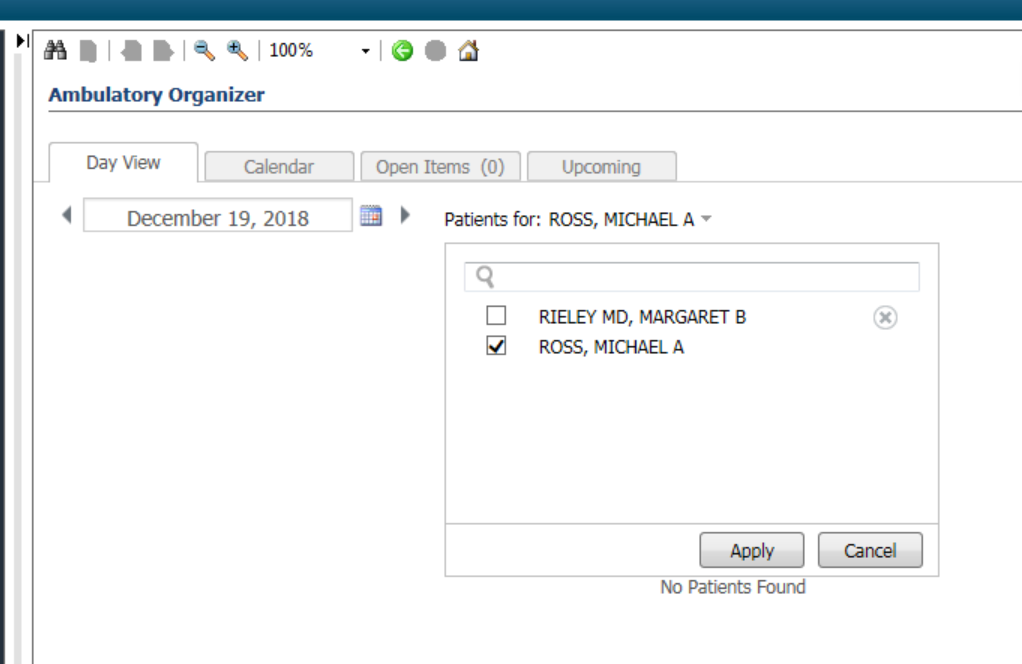 Provider Cerner Education Session 3
01.31.2019
2
Overview: Topics to be Addressed Today
Provider and Patient Letters:

Smart Templates:

Autotext: Basics and Advanced
Mmodal Training:
Provider Cerner Education Session 3
01.31.2019
3
Patient Letter
Provider Cerner Education Session 3
01.31.2019
4
Patient Letter:
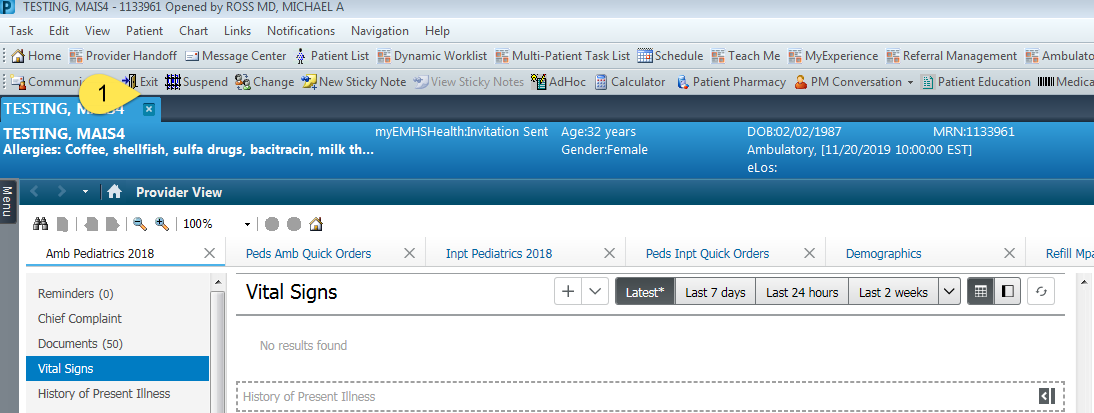 Used to produce letter for patient

Letter templates exist within the system using /let autotext.

Create your own templates as you see fit to supplement.
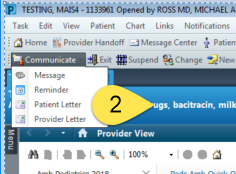 Provider Cerner Education Session 3
01.31.2019
5
Patient Letter
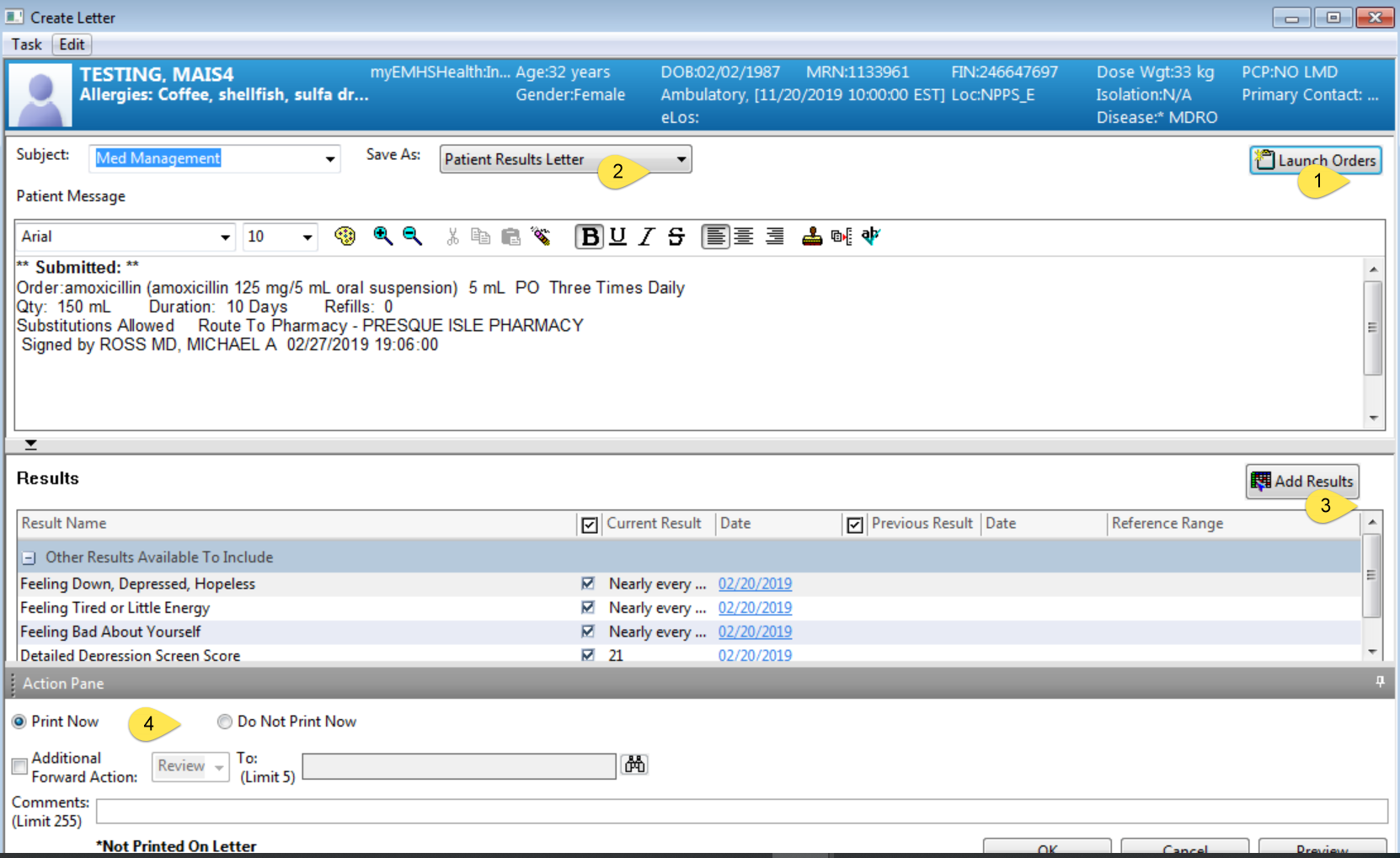 Can add orders (including prescriptions) and labs

Change type of letter

Multiselect labs to include

Print, or send to office staff 
on your behalf.
Provider Cerner Education Session 3
01.31.2019
6
Provider Letter/Provider-to-provider communication
Provider Cerner Education Session 3
01.31.2019
7
Provider Letter
Preferred method of sharing clinical content with colleagues

Suggest using this instead of just forwarding notes
Allows delegation to office staff

Draws attention to the most pertinent clinical area
Provider Cerner Education Session 3
01.31.2019
8
Example of Provider-to-provider communication:
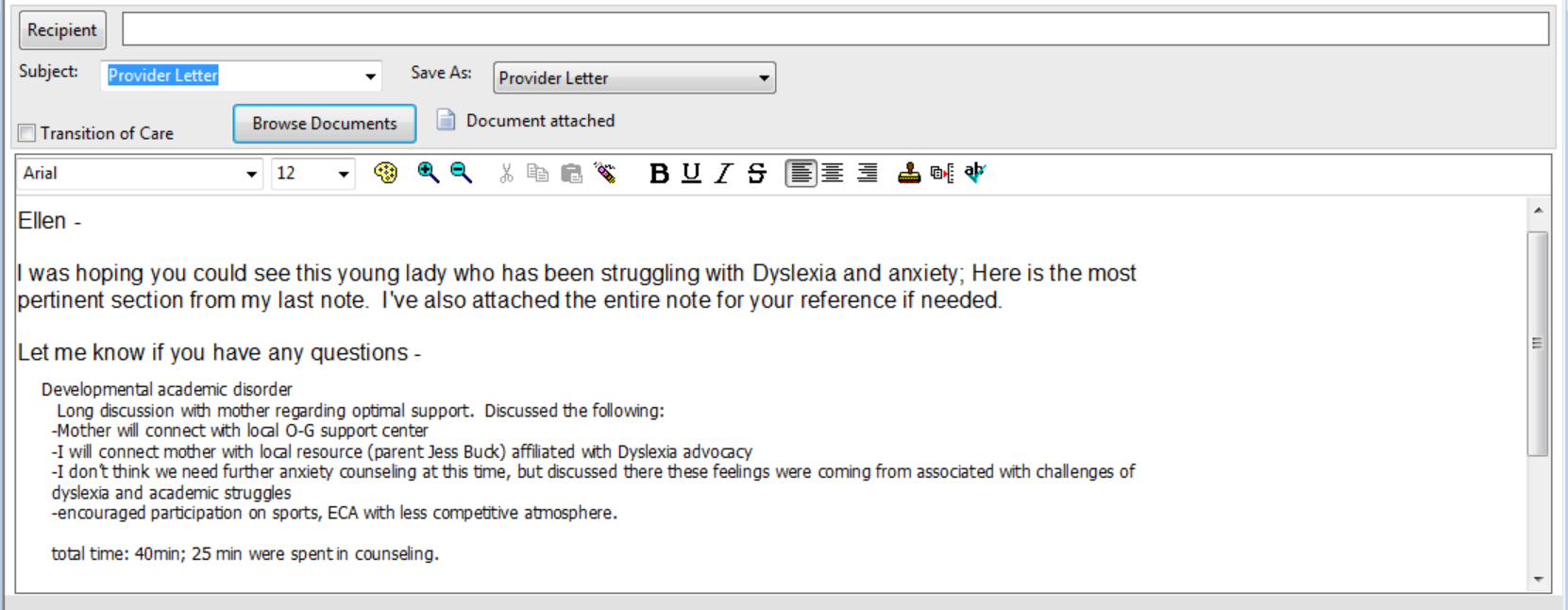 Provider Cerner Education Session 3
01.31.2019
9
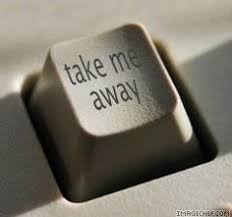 10
01.31.2019
Using Smart Templates and Autotext:
Smart Templates (Also Known As .Imissinsertingthingslikewedidincentricity)
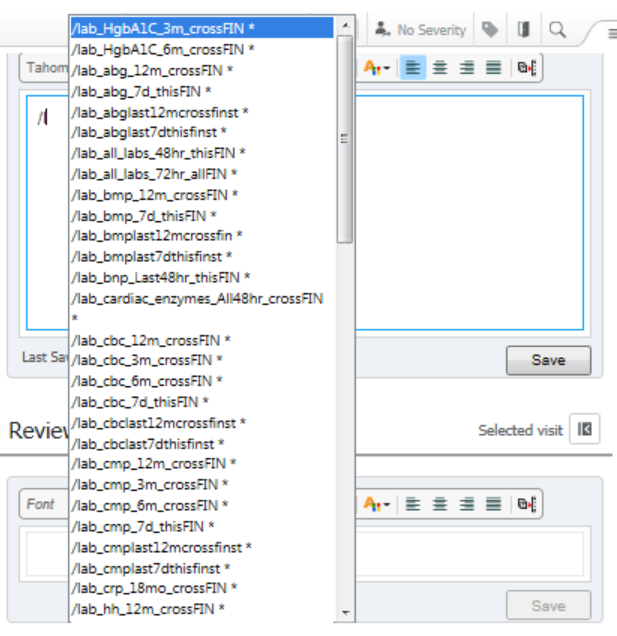 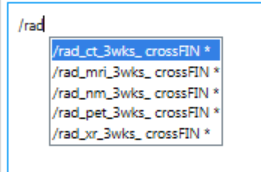 Smart Templates bring labs, rad, micro, and other content into your note.
Can be used in both the M-page and the document.
Generally are organized by if they pull from this encounter (thisFIN) or across encounters (crossFIN).  This has implications for inpatient/ambulatory use.
Smart Templates are built out as free-standing, or can be manipulated into Autotexts
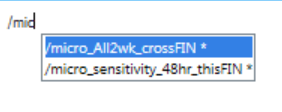 Provider Cerner Education Session 3
01.31.2019
11
Most Useful Smart Templates:
/vitals 
/lab
/card
/micro
HPI elements accessible for Autotext building: Age, Birth date, Current Date and Time, Discharge Medications, Gender , Marital status, MU Future Appointments, Primary Care Physician, etc:
Smart Templates can be combined with autotext to create a detailed initial HPI
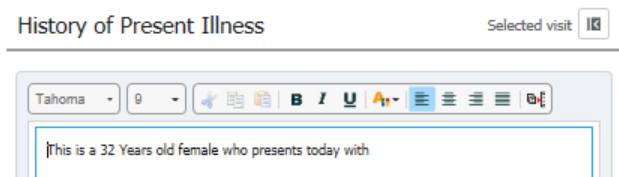 Provider Cerner Education Session 3
01.31.2019
12
How to build smart-template-embedded Autotext:
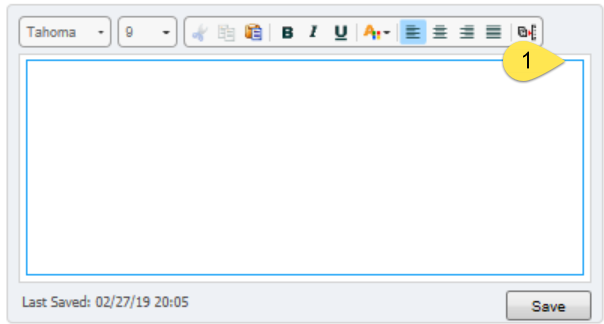 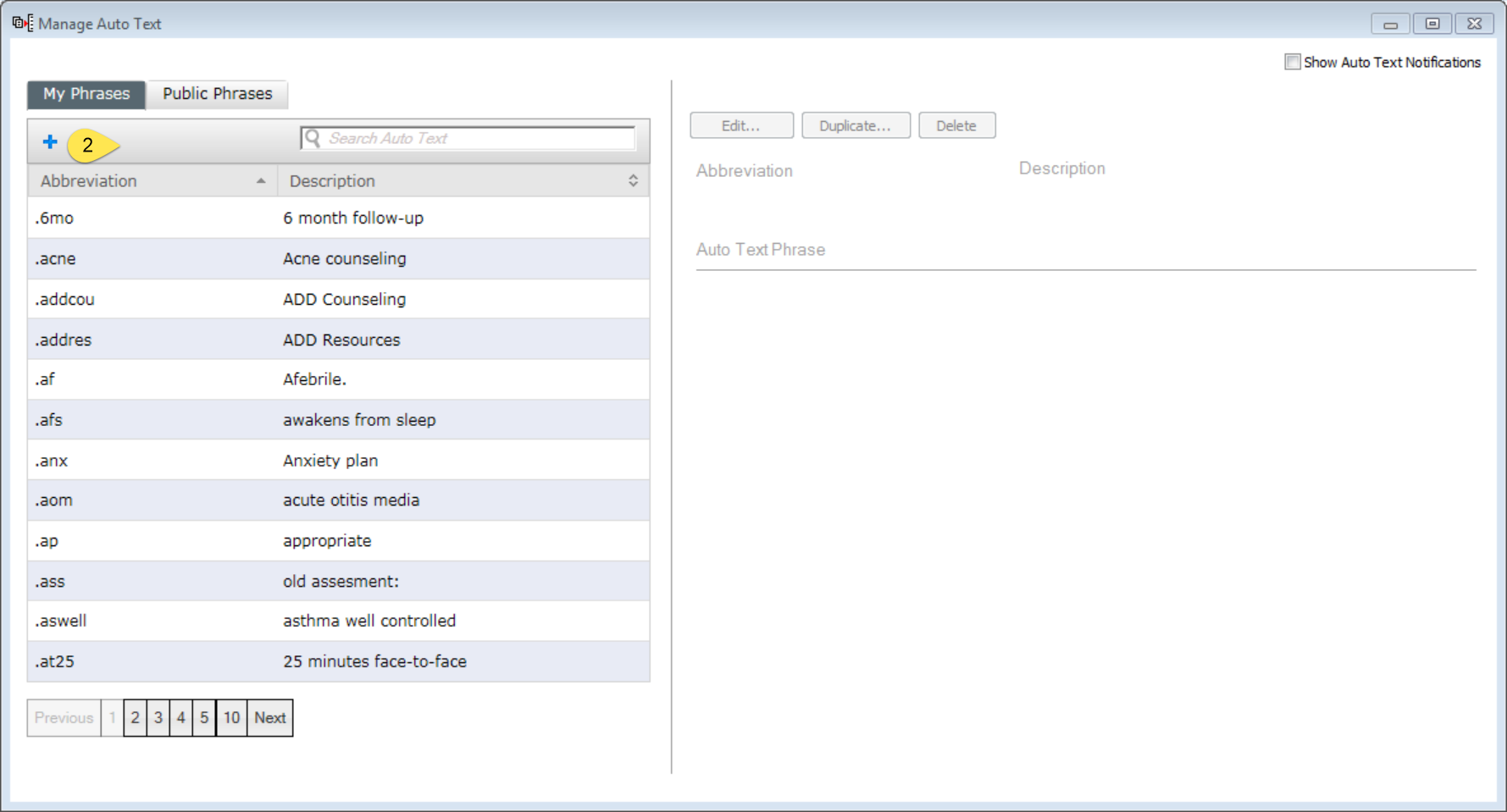 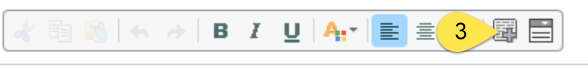 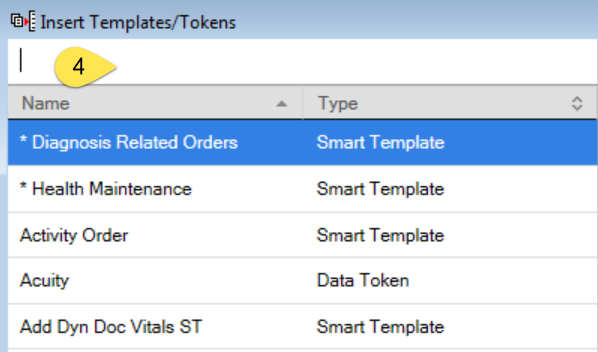 Provider Cerner Education Session 3
01.31.2019
13
Create your smart template-embedded Autotext:
There are some smart templates that are available only for autotext insertion: pathology and rheumatology in particular.
Provider Cerner Education Session 3
01.31.2019
14
Autotext Basics:
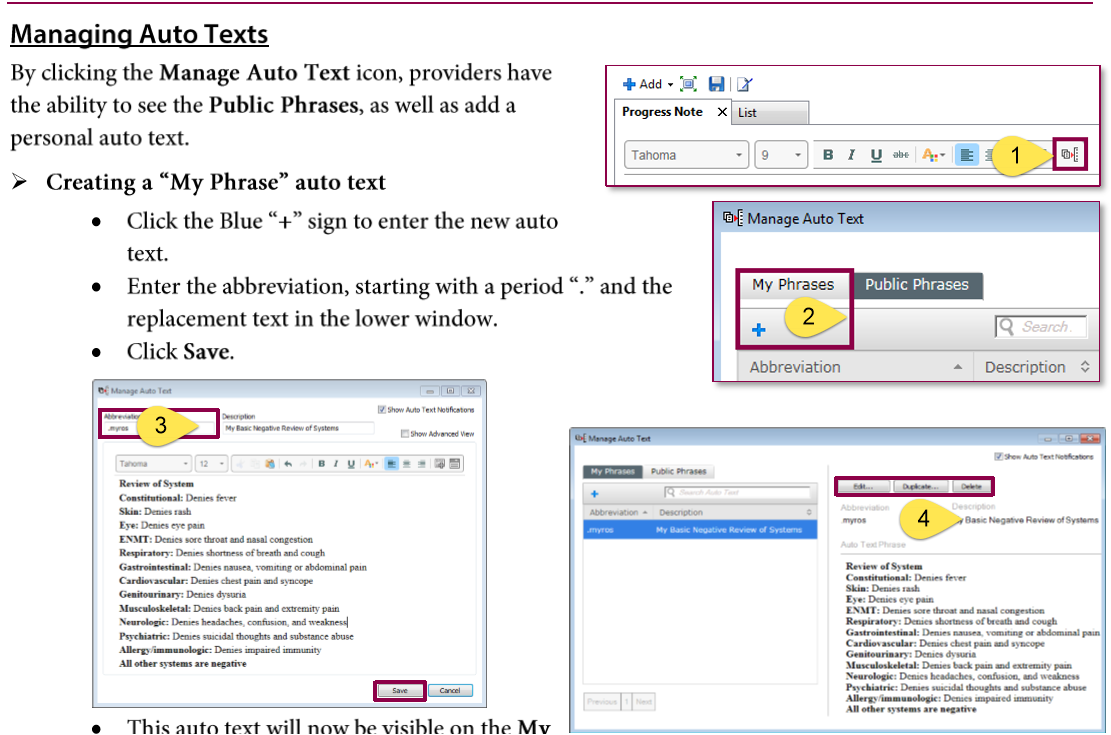 Video Link:
Provider Cerner Education Session 3
01.31.2019
15
Advanced Autotext uses:
Autotext has no limit: Can add multiple pages of content
Letters
Community resources
Patient Instructions
Locations of care
Dropdowns/configuration/defaults
Smart Templates
Provider-facing content
Patient facing content
Use the Centricity Autotext as a base
(Included in email)
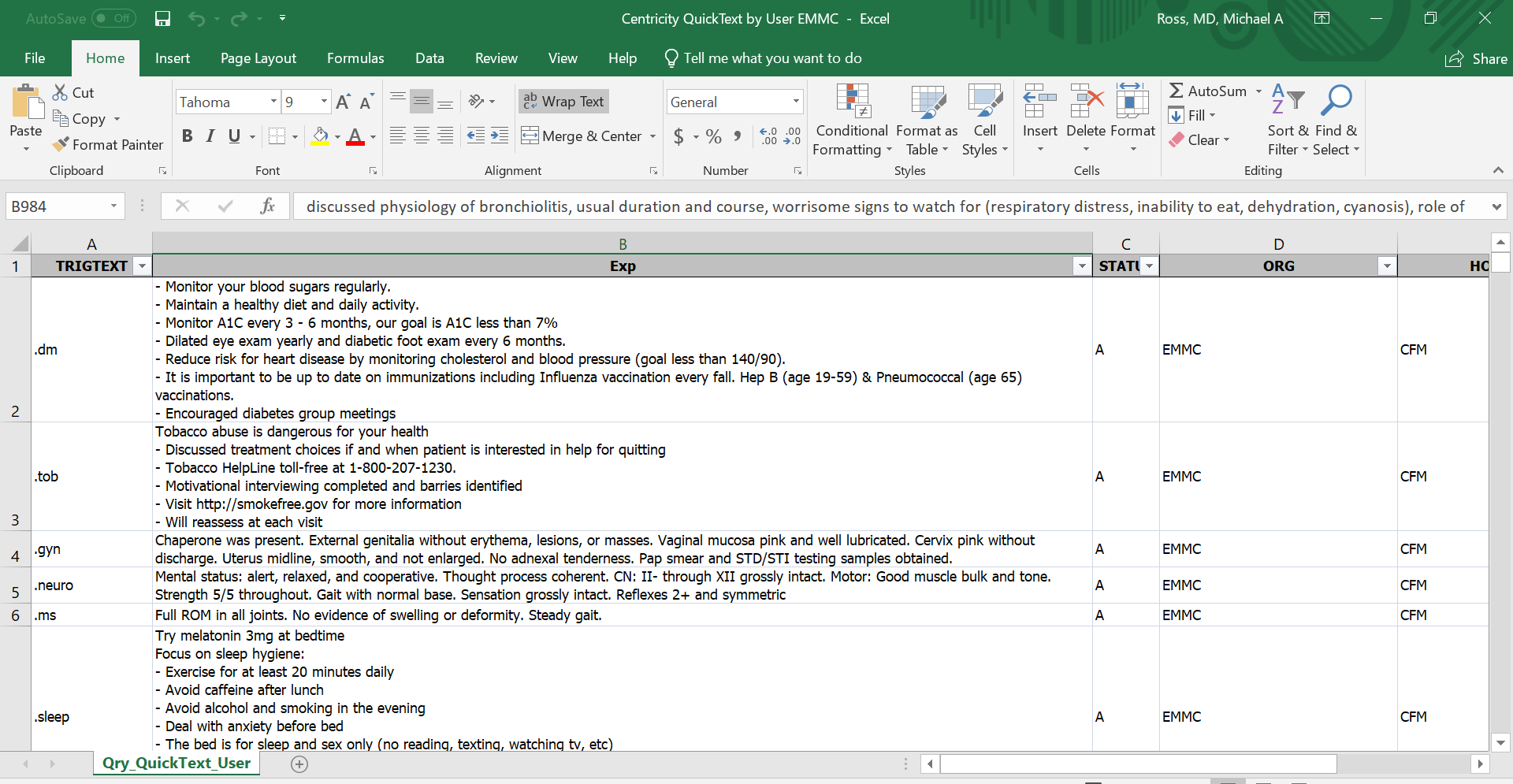 Provider Cerner Education Session 3
01.31.2019
16
Using Autotext Dropdowns:
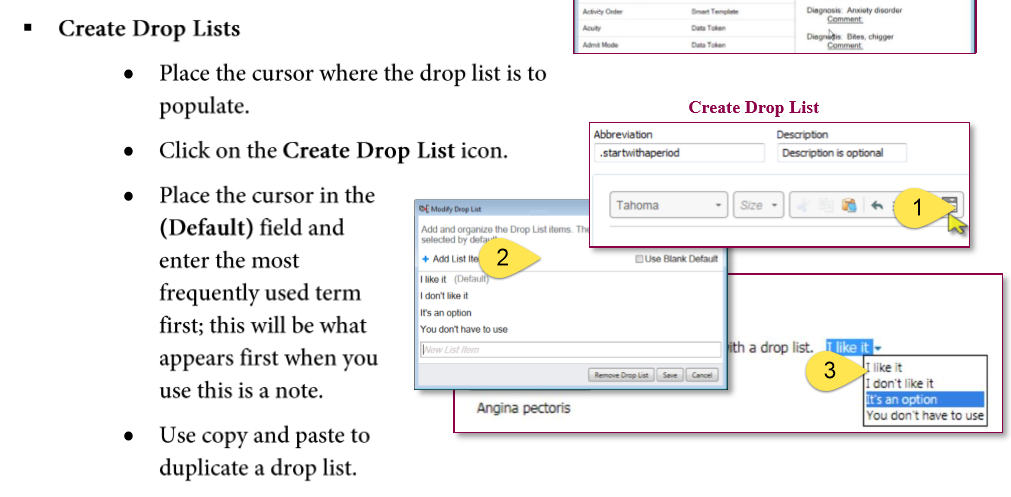 Provider Cerner Education Session 3
01.31.2019
17
Autotext example:
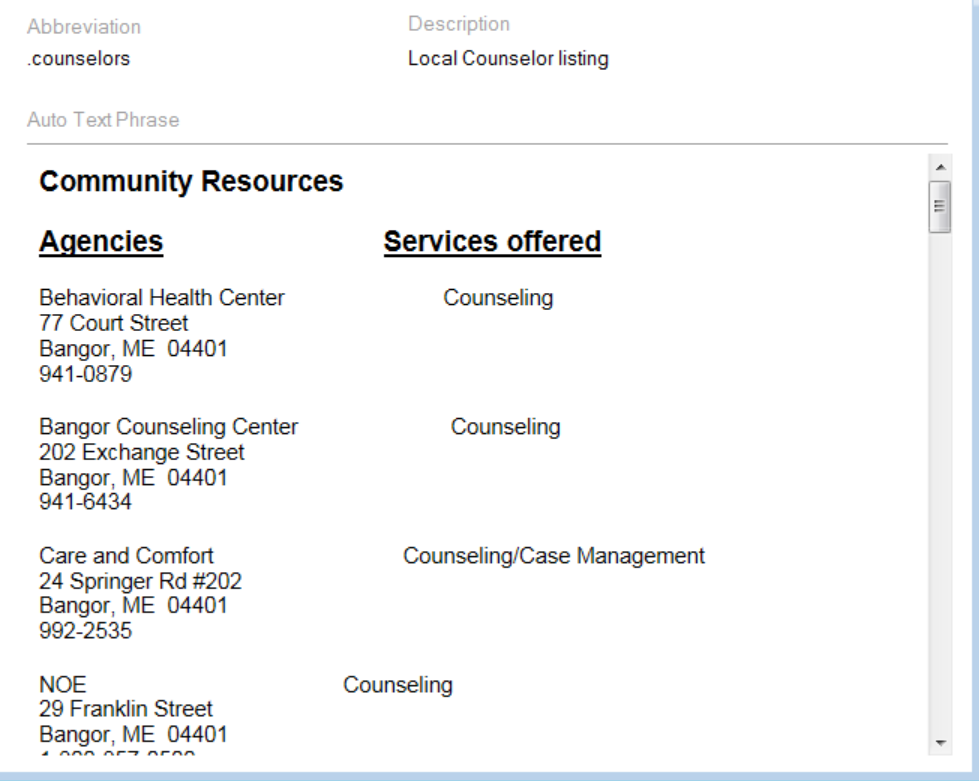 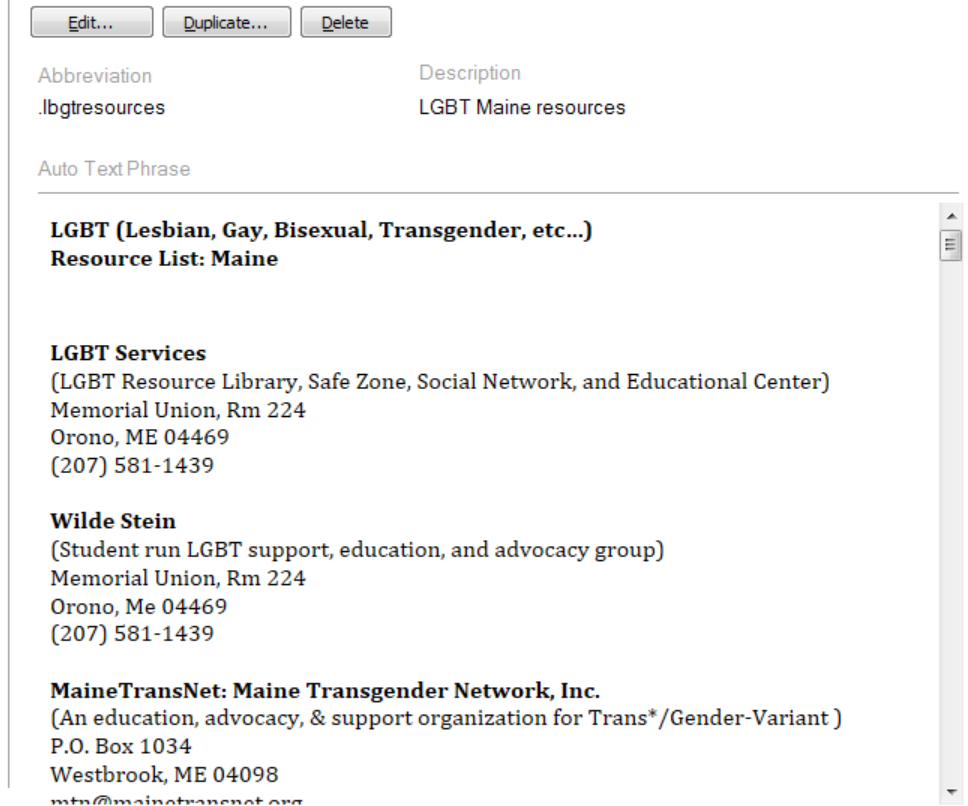 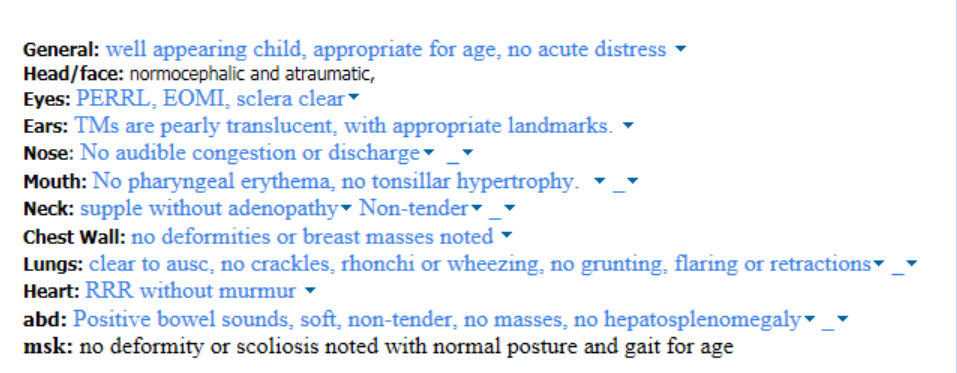 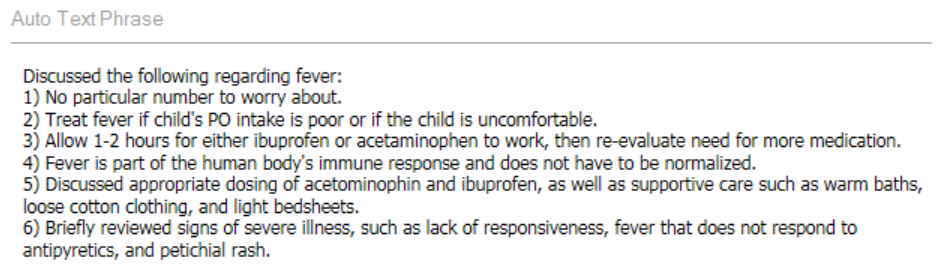 Provider Cerner Education Session 3
01.31.2019
18
Best Method for Sharing Autotext:
Utilize Message Center:
Least amount of clicks
Doesn’t require the user to go into the Autotext tool each time:

Video link:
Provider Cerner Education Session 3
01.31.2019
19
Autotext Building Session:(Copy/paste from Centricity Autotexts to supplement)
Provider Cerner Education Session 3
01.31.2019
20
Mmodal and Autotext pairing:
Provider Cerner Education Session 3
01.31.2019
21
Survey results: 4 Educational Sessions, Feb 26, 2019
Provider Cerner Education Session 4
02.14.2019
22
Survey results:  Pre-Education, Dec 20, 2018 (Baseline)
Provider Cerner Education Session 3
01.31.2019
23